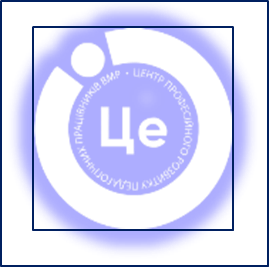 Дата проведення: 10.11.2022 року
Час проведення: 13.30
Заняття для молодих музичних керівників  (стаж роботи до 
ІІІ-х років) ЗДО ВМТГ у форматі засідання міської школи молодого майстра
Методична Platforma
Методичні рекомендації 
щодо організації гурткової роботи в ЗДО
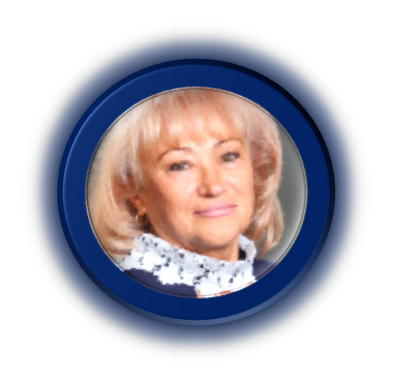 Спікер - консультант  КУ «ЦПРПП ВМР»         Лариса Бондарчук
Кожна дитина неповторна й унікальна. Якщо створити умови для її розвитку, в дитині неодмінно відкриються здібності, закладені в ній природою.                  
                                            В.Сухомлинський
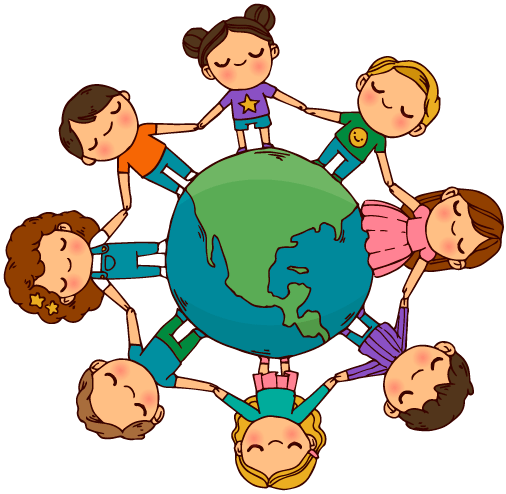 Важливість гурткової роботи:
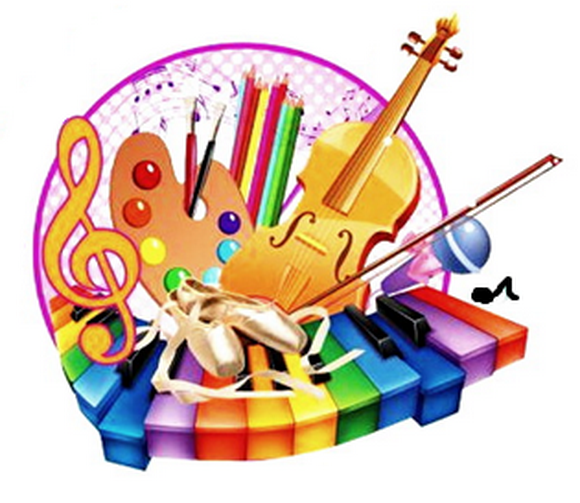 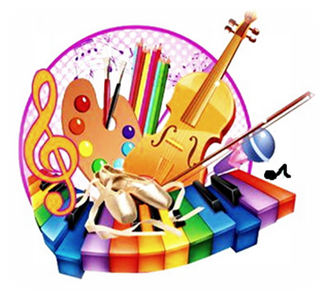 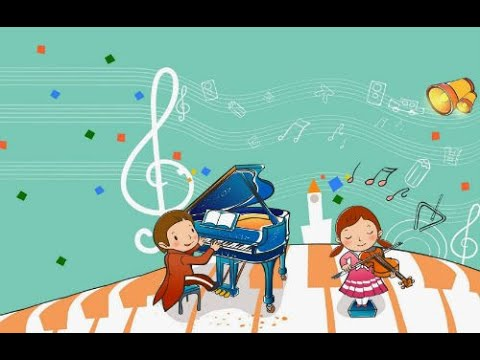 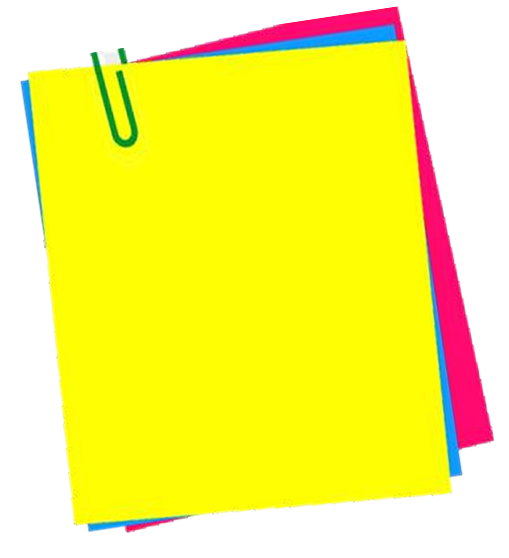 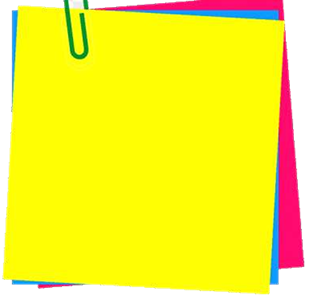 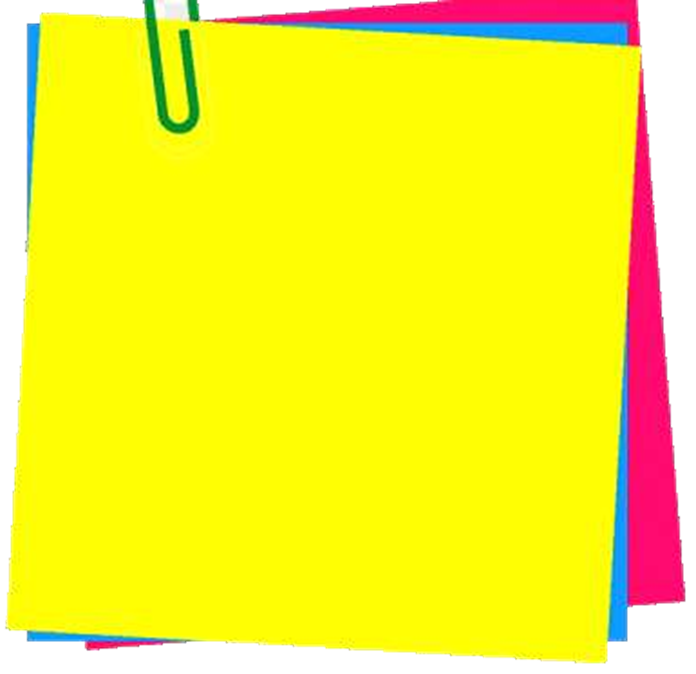 Лист МОН України 18.09.2014 № 1/9-473 «Рекомендації щодо вирішення окремих питань діяльності керівників гуртків дошкільних навчальних закладів»
Лист МОН України «Щодо надання додаткових освітніх послуг в дошкільних навчальних закладах» від 23.11.2015 № 1/9-560
Закон України «Про дошкільну освіту»
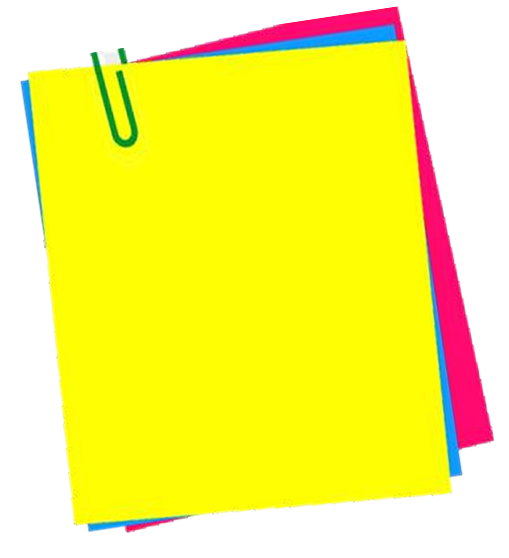 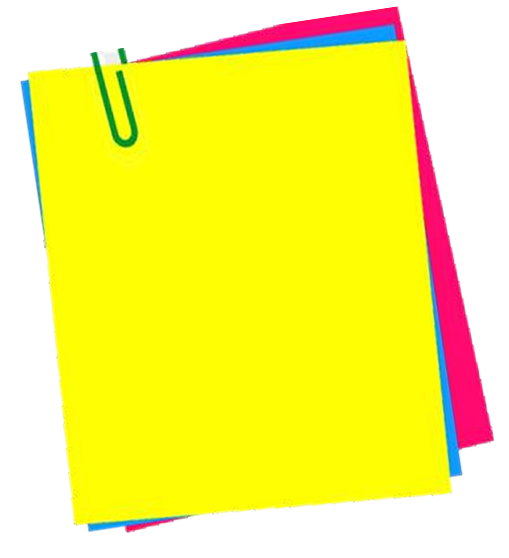 Базовий компонент дошкільної освіти 
(нова редакція 2021 року)
Освітня програма для дітей від 2 до 7 років «Дитина» (нова редакція 
2020 року)
Гурткова робота 
(творча майстерня)
Освітня програма для дітей від 2 до 7 років «Дитина»
Задовільняє потребу у творчій діяльності
Створює умови для виявлення, задоволення й розвитку інтересів здібностей і нахилів дітей
Різноманітність за своєю тематикою та змістом
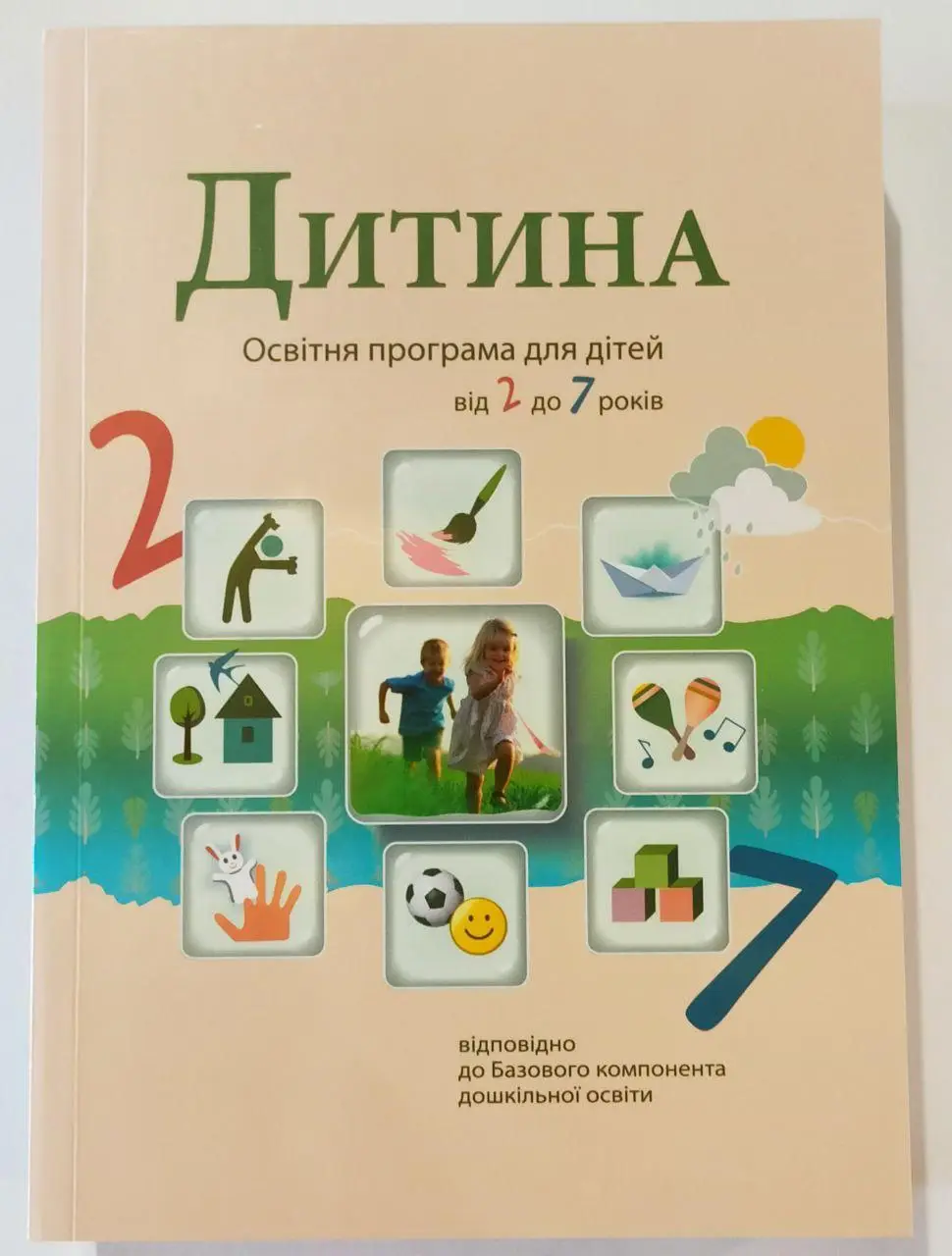 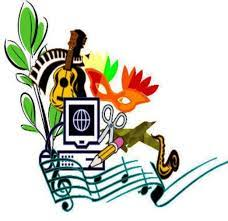 Варіативна складоваХОРЕОГРАФІЧНий гурток
Варіативна складоваХОРЕОГРАФІЧНий гурток
Варіативна складоваХОРЕОГРАФІЧНий гурток
Парціальні програми:
Фахову експертизу авторської програми здійснюють вихователь-методист і завідувач ЗДО
Затверджується на засіданні педагогічної ради перед початком навчального року
ДОКУМЕНТАЦІЯ ДЛЯ організаціЇ гурткової роботи в ЗДО
Положення про гурткову роботу, що схвалено на педагогічній раді та затверджено наказом по ЗДО.
Наказ завідувача «Про організацію гуртків».
Робочі програми гуртків (ухвалені на засідання педагогічної ради, затверджені наказом завідувача).
Посадові обов’язки педагога, який надає навчальні додаткові послуги.
Розклад занять гуртка.
Список дітей (для кожної групи окремо).
Матеріали контролю якості (результативністю) роботи гуртка.
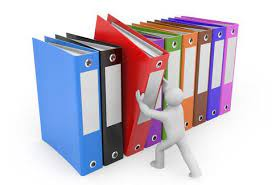 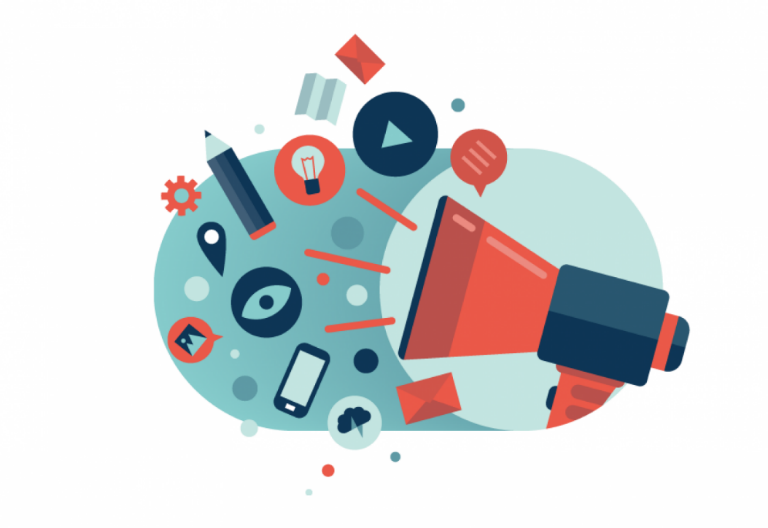 основні вимоги роботи гуртка:
Проводять два-три заняття на тиждень з кожною групою у другу половину дня
Наповнюваність груп для гурткової роботи встановлюється залежно від профілю та можливостей організації освітнього процесу (мінімальна кількість дітей 3-5, максимальна до 10-12)
Тривалість гурткового заняття має відповідати зазначеним нормам для навчальних занять.
профільне спрямування гуртків
Документація керівника гуртка
програма роботи гуртка;
перспективний та календарний плани;
графік роботи гуртка;
матеріали діагностики вихованців, анкетування батьків;
список гуртківців;
журнал обліку гурткової роботи.
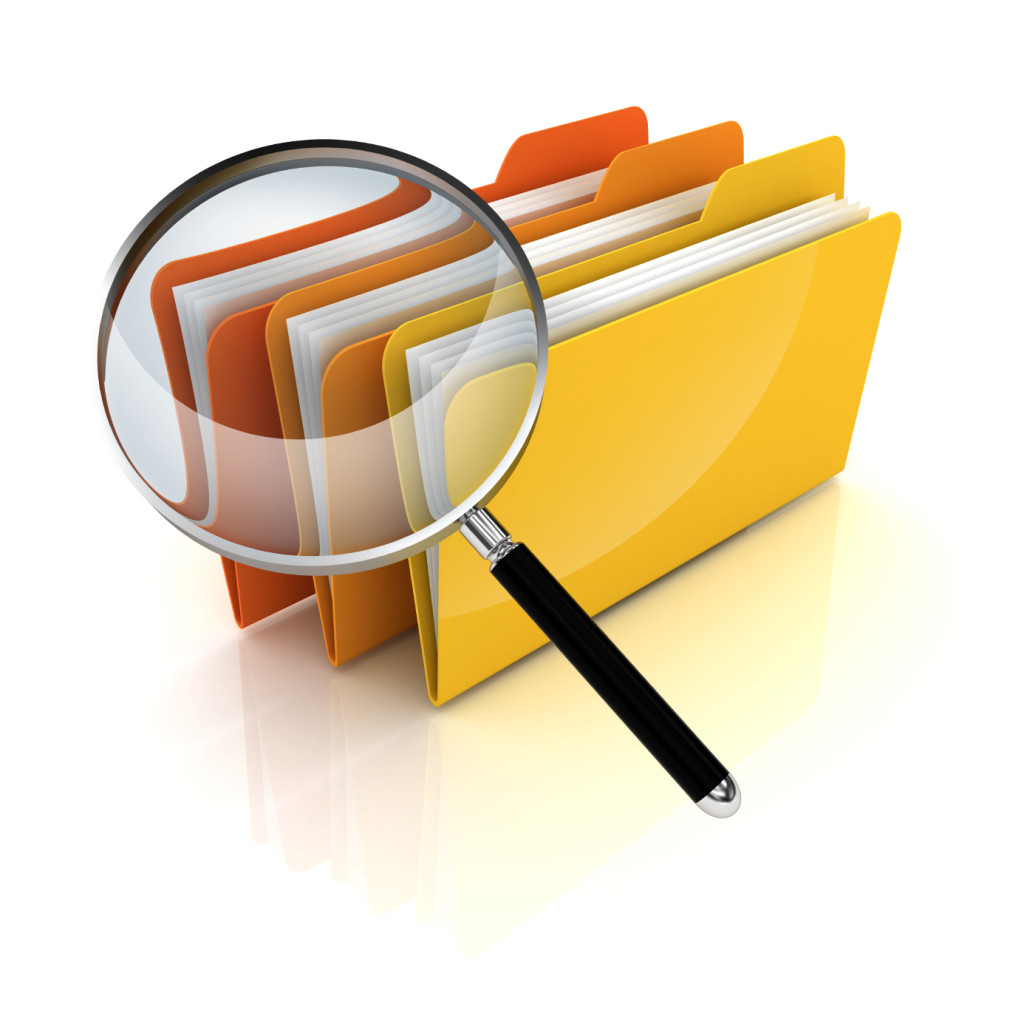 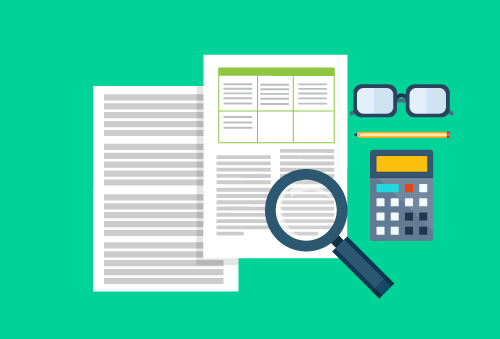 Перспективний план розробляється на навчальний рік, затверджується завідувачем ЗДО. В плані зазначаються дати проведення, тематика й основна мета занять. 


Календарно-тематичний план містить розробки занять на 1-2 тижні (з орієнтовного розрахунку — одне заняття щотижня). Зазначаються тема, програмові завдання, обладнання, матеріали, атрибути та (схематично) хід кожного заняття.
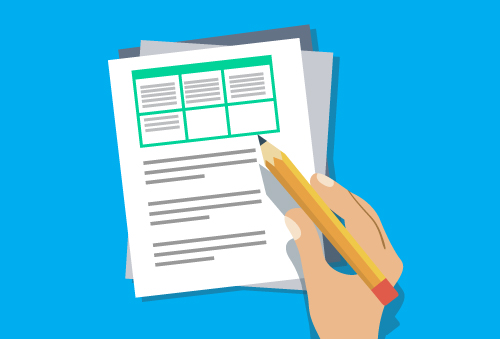 Принципи взаємодії з родиною під час гурткової роботи

Довіра відносин -  передбачає забезпечення віри батьків в професійну компетентність, тактовність і доброзичливість педагога. 
Особистісна зацікавленість батьків − батьки повинні побачити сенс занять гуртка, який допоможе їм правильно будувати спільну діяльність з дитиною.
Підхід до батьків як до активного суб'єкта процесу взаємодії - саме батьки для нас є соціальними замовниками, вони для нас не учні, а партнери.
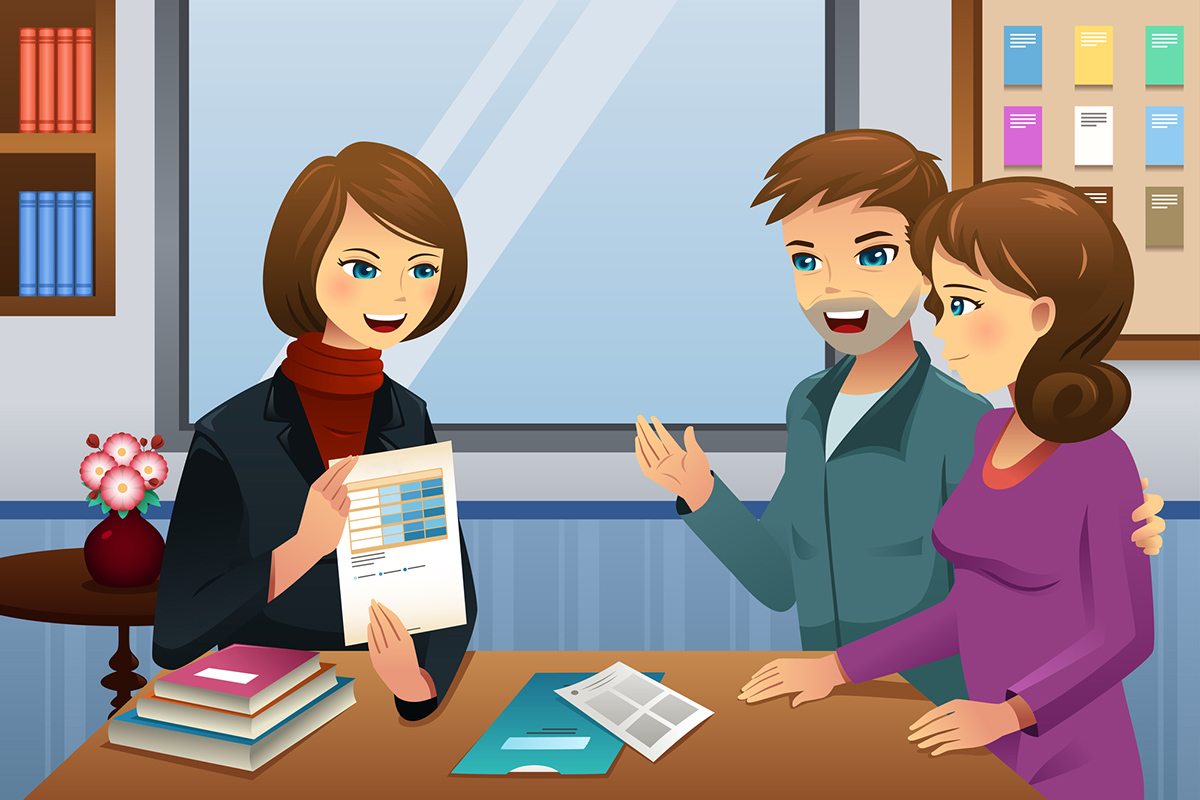 Не дублюйте гурткові заняття з традиційних за змістом і методикою проведення!
Не ототожнюйте гурткову роботу  з індивідуальною роботою з дошкільниками!
Не залучайте до участі у гуртках усіх вихованців без урахування їхніх реальних бажань, нахилів, уподобань!
Не організовуйте хаотичну роботу гуртка без дотримання вимог щодо оформлення документації, яка регулює його діяльність!
Обговорюйте питання організації та підсумків роботи гуртка з педагогами ЗДО та батьками вихованців!
УНИКАЙТЕ ПОМИЛОК
Використані джерела:
1. Закон України «Про дошкільну освіту».
2. Лист МОН України «Щодо надання додаткових освітніх послуг в дошкільних навчальних закладах» від 23.11.2015 № 1/9-560. 
3. Наказ МОН №33 від 12.01.2021 року «Про затвердження Базового компонента дошкільної освіти (Державного стандарту дошкільної освіти) нова редакція».
4. Освітня програма для дітей від 2 до 7 років «Дитина» (нова редакція 2020 року), с.361, 419-440.
Перелік навчальної літератури, програм рекомендованих МОН https://docs.google.com/spreadsheets/d/1-6Qn3PRPqSpDreBZkBFwaPO_ZVWwhAkO-FGGutGpmC8/edit#gid=1947501369    
Гурткова робота в дитячому садку: планування https://oplatforma.com.ua/article/1532-gurtkova-robota-v-dityachomu-sadku-skladov-organzats-ta-kervnitstva  
Вибір програми для надання додаткової освітньої послуги у дошкільному закладі  https://oplatforma.com.ua/article/156-qqq-16-m5-19-05-2016-vibr-programi-dlya-nadannya-dodatkovo-osvtno-poslugi
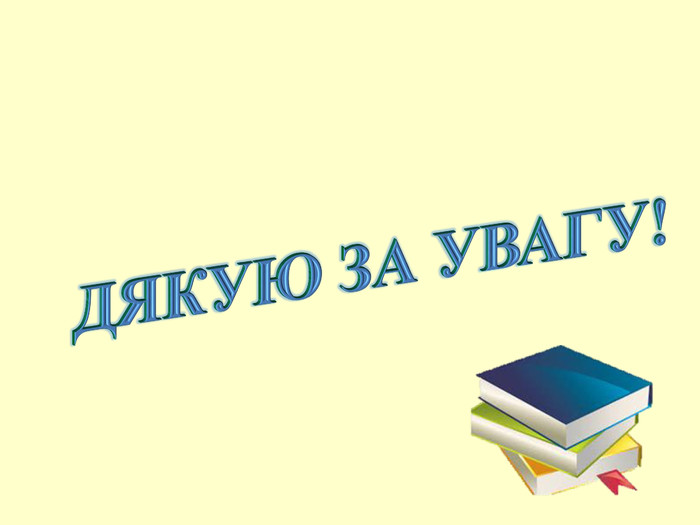